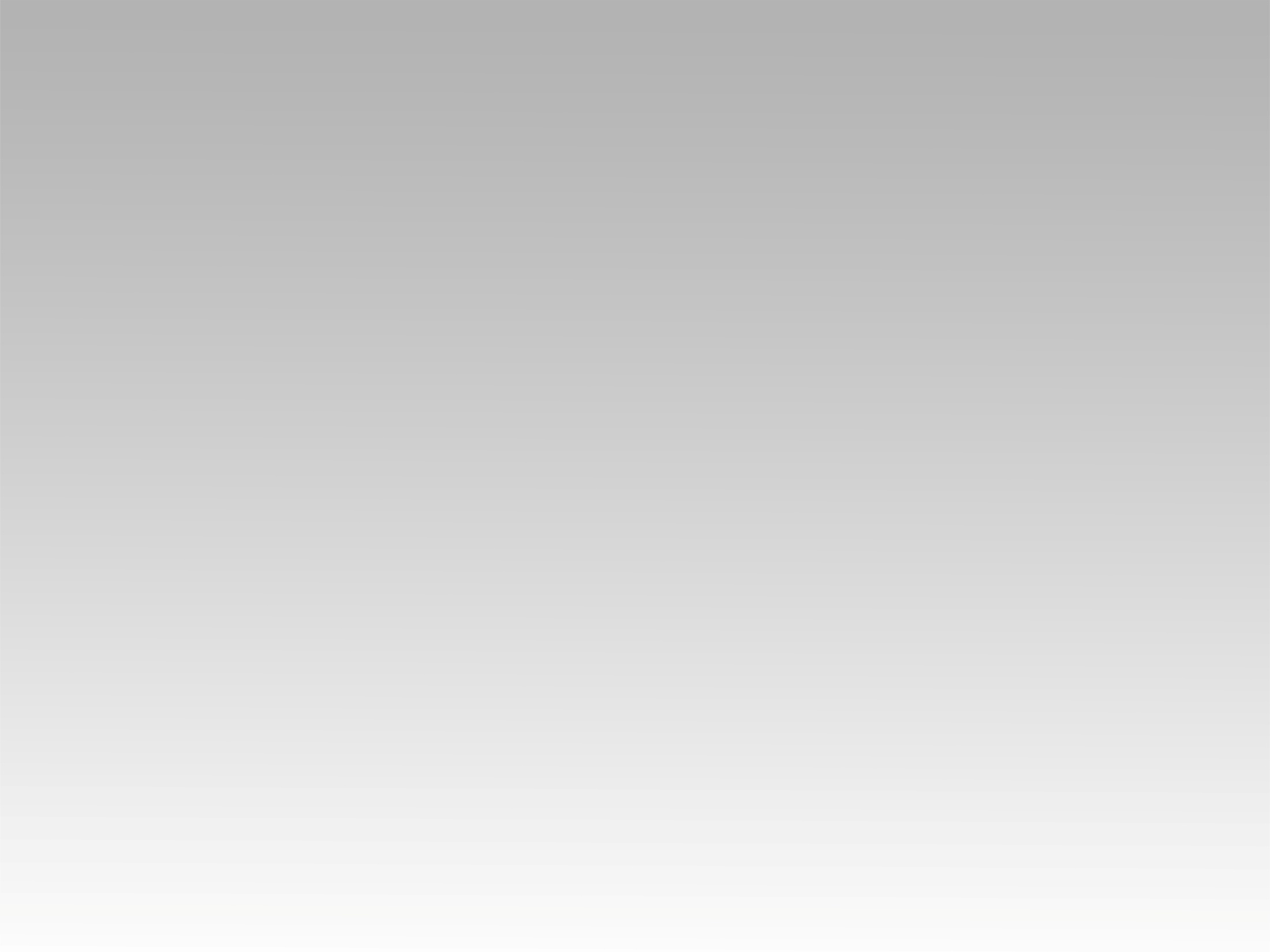 ترنيمة 
خبأت كلامك
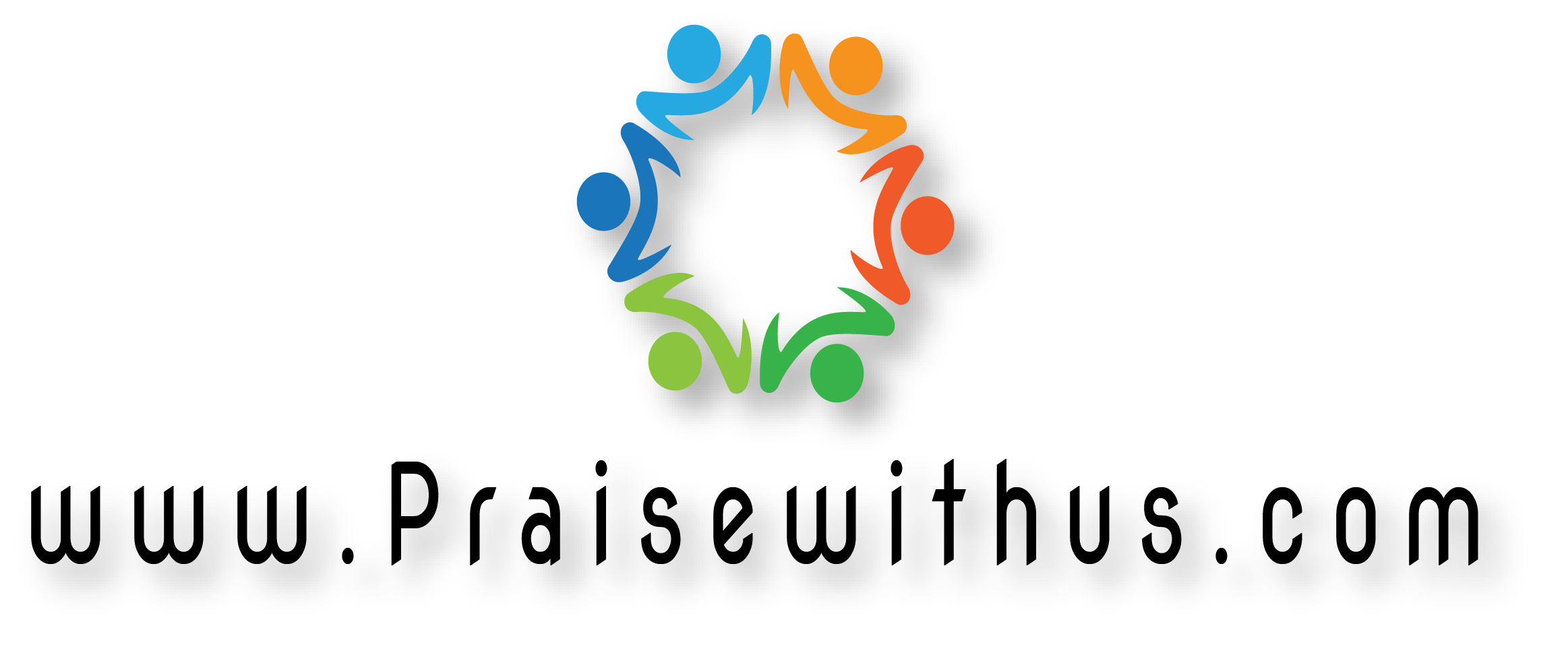 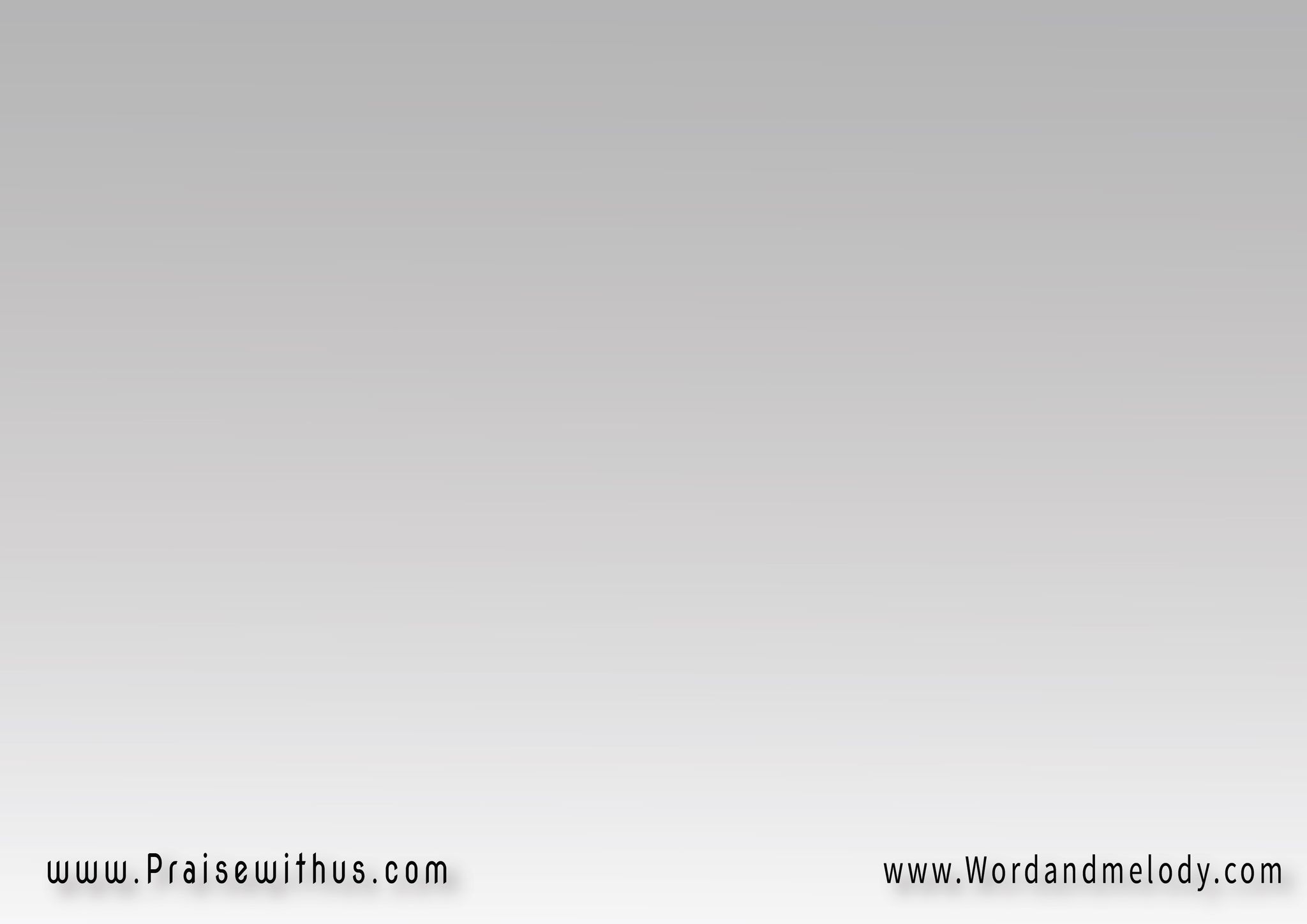 القرار:
 ( خبأت كلامك كلامك في قلبي 
لكي لا أُخطئ أُخطئ اليك )2
1- 
حتى لومفيش حد حواليابرضه يا يسوع هاطيع كلمتك(خلينى أكون أنا زى الخروفاللى بيعرف صوتك 
ويمشى فى سكتك)2
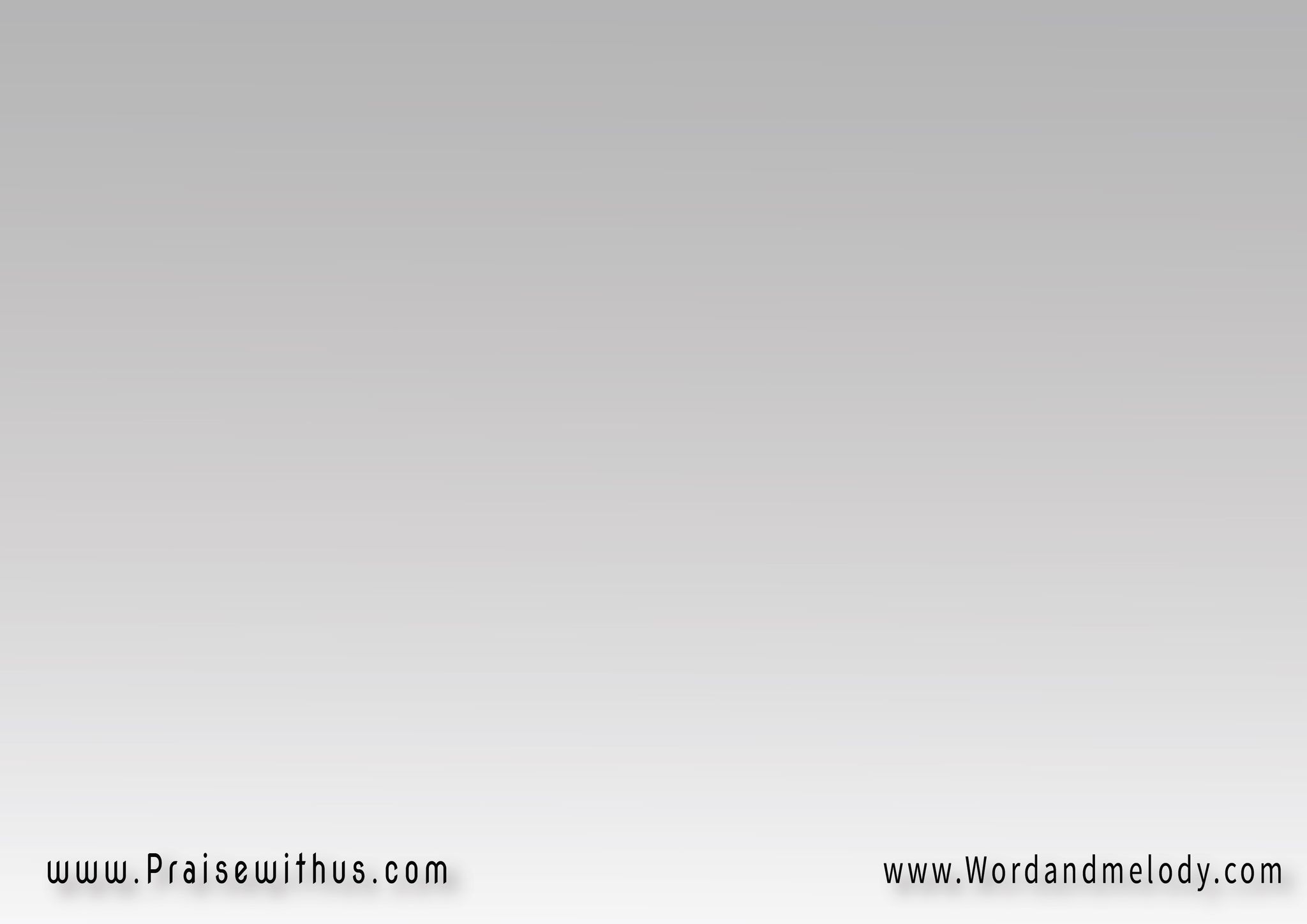 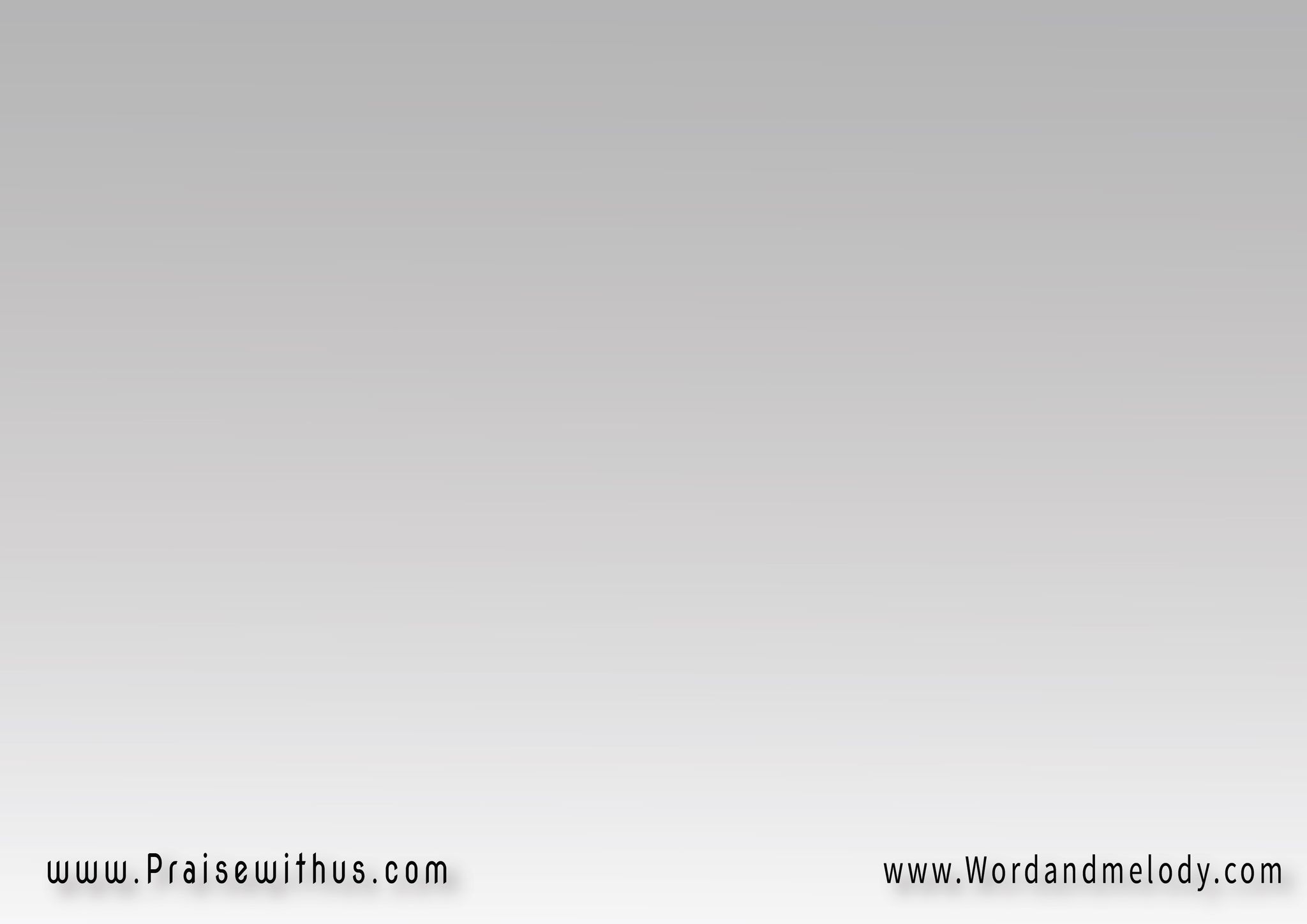 القرار:
 ( خبأت كلامك كلامك في قلبي 
لكي لا أُخطئ أُخطئ اليك )2
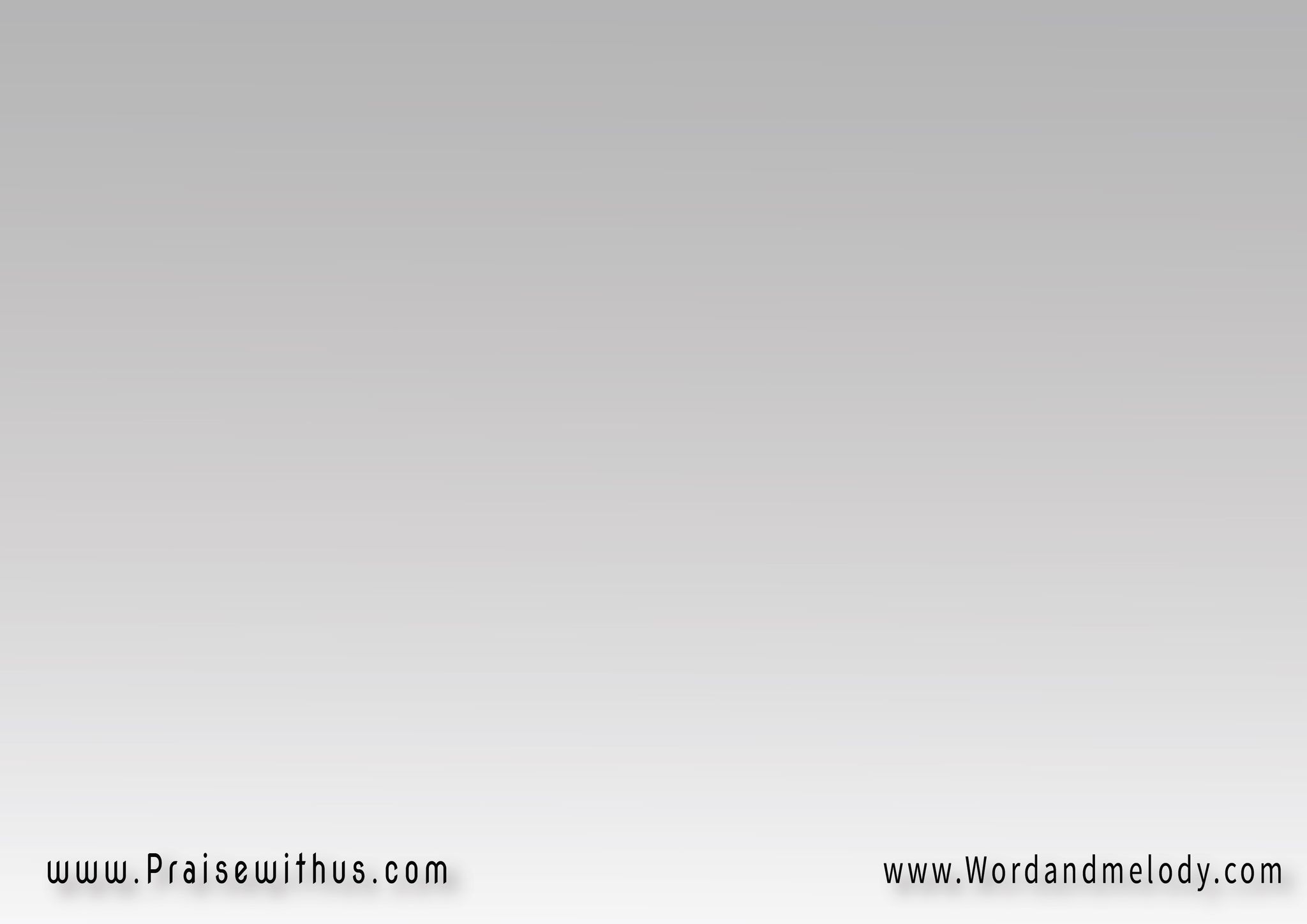 2- 
يا يسوع فكرني دايماً بكلمتكوسمعني صوتك وكمان فهمني(لما يجي عدوى عايز يغلبنيأغلبه بالكلمة اللي جوة قلبي )2
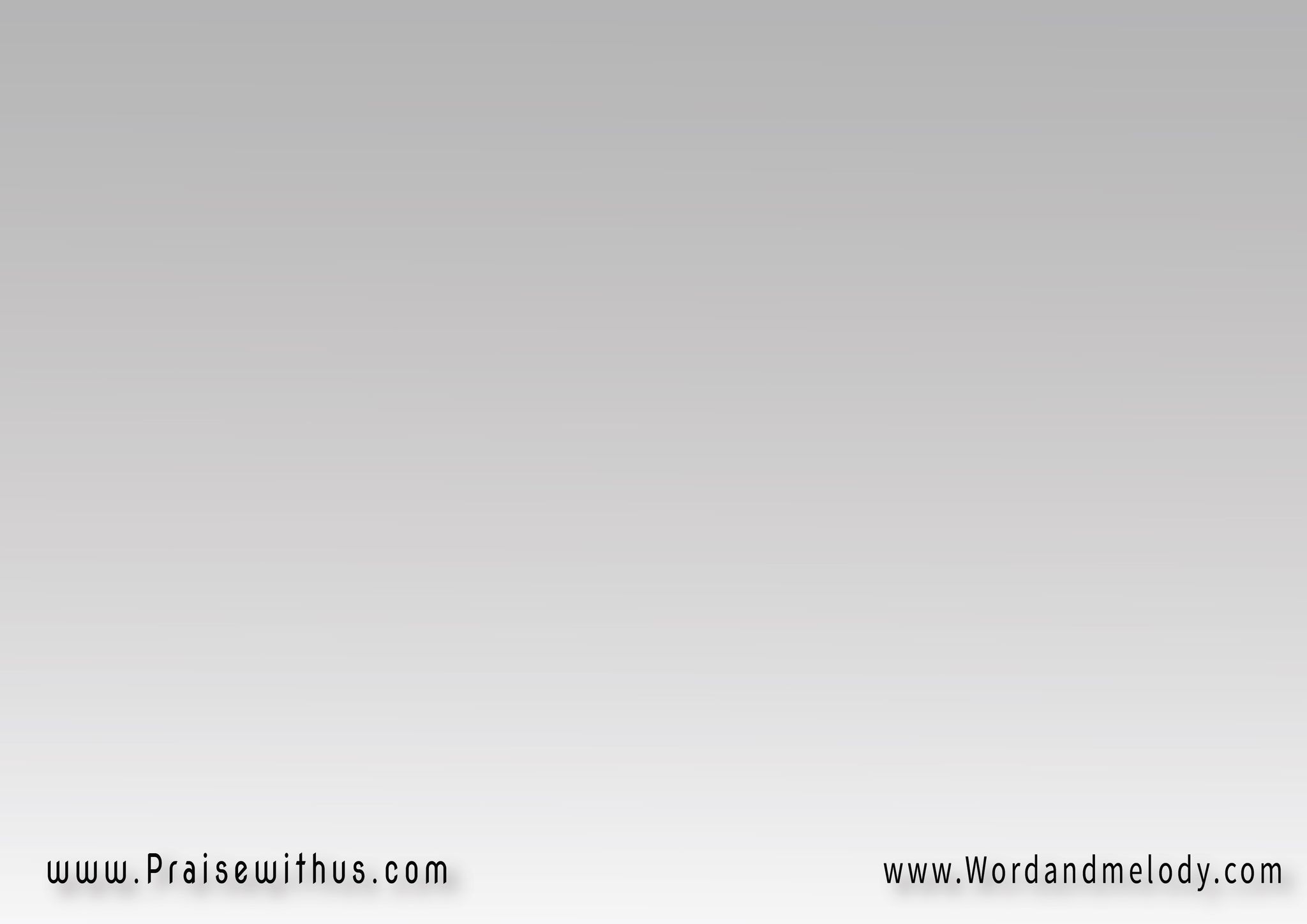 القرار:
 ( خبأت كلامك كلامك في قلبي 
لكي لا أُخطئ أُخطئ اليك )2
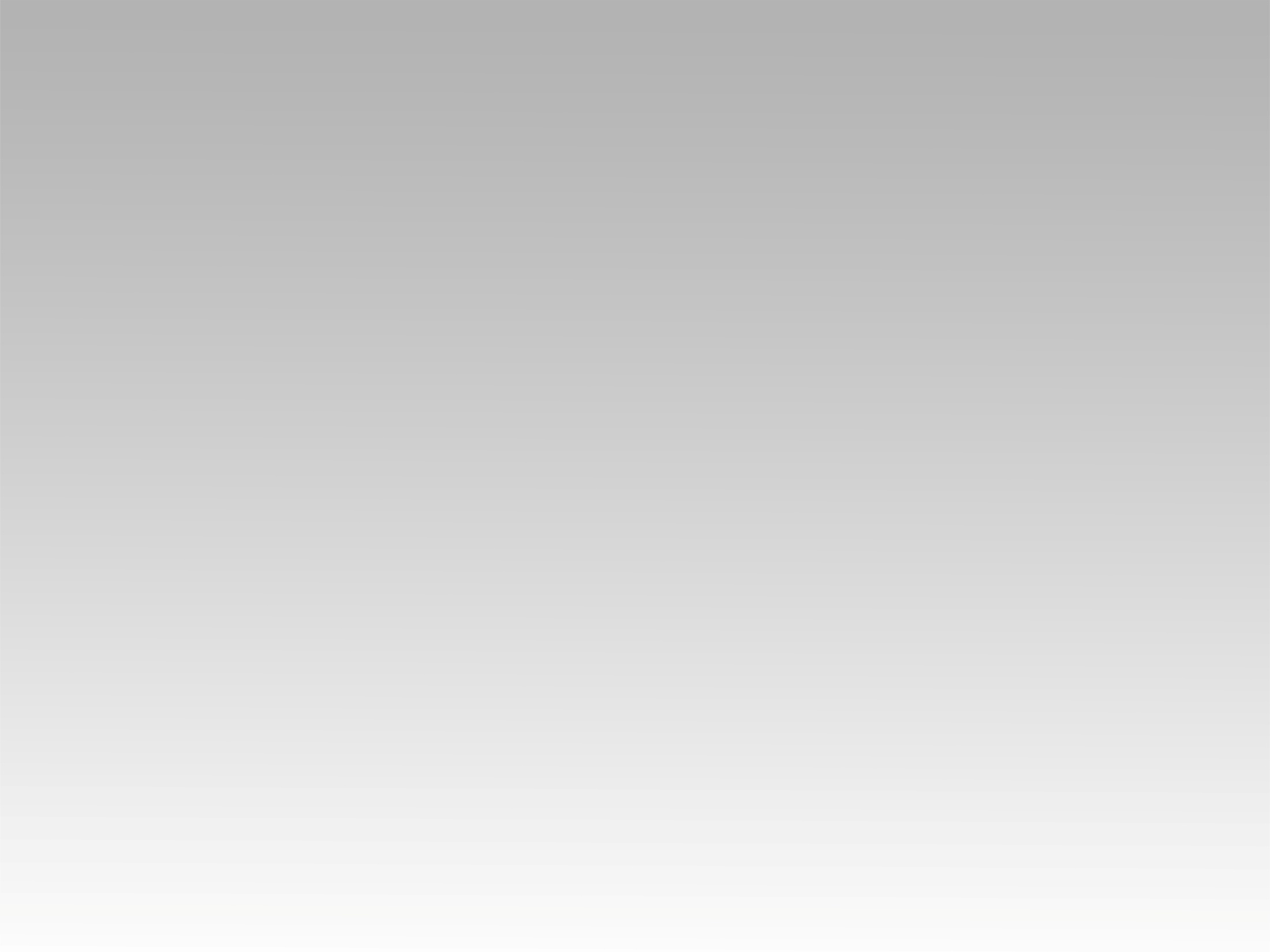 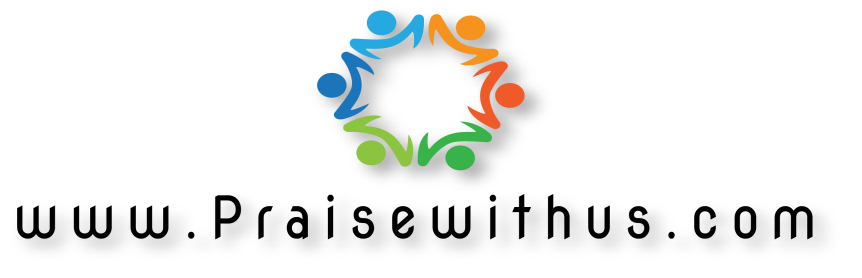